Строительство частной  школы в п. Жымпиты (р. Сырым , ЗКО)
Месторасположение: поселок Жымпиты, р. Сырым, ЗКО
Площадь: 1,32 га

Участники проекта:
1. Акимат Сырымского района ЗКО. 
Реализовано: 
имеется возможность подключения к инж.сетям;
имеется зем. участок 1,32 га. 

2. СПК оказывает содействие в: 
привлечении льготного займа для строительства;
заключении с Фин.центром МОН РК дог. на ПНФ;
согласовании всех необходимых процедур в гос. органах, а также со всеми задействованными городскими службами в процессе ввода и дальнейшей эксплуатации.

3. АО «ДАМУ»: предоставление гарантии до 500 млн. тг.,  
    и субсидии кредита на 8-9%. Для инвестора кредит  
    будет под 6 %.

4. ИНВЕСТОР: инвестиции не менее 10 процентов от стоимости проекта и дальнейшее строительство и управление школой.
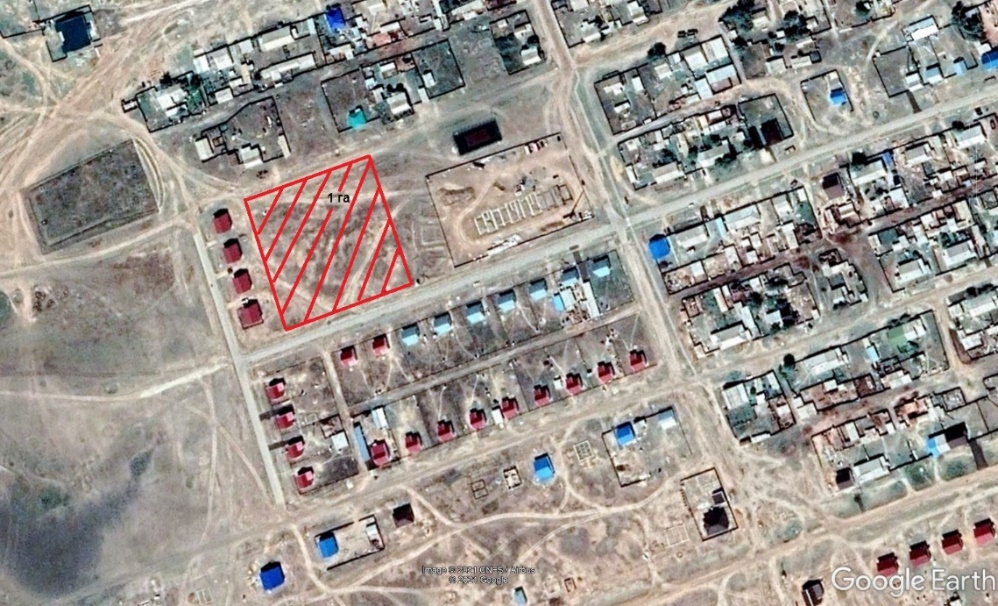 Предпосылки: 
в п. Жымпиты отсутствует помещение под школу-лицей, где около 300 учащихся нуждаются в обучении. 
Население более 7 000 человек;
 зарегистрированы 584 детей дошкольного возраста;
в связи с острой потребностью для детей из соседних поселков требуется строительство интерната на 100 мест.
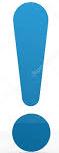 Строительство школы-интерната в п.Жымпиты Сырымского района ЗКО
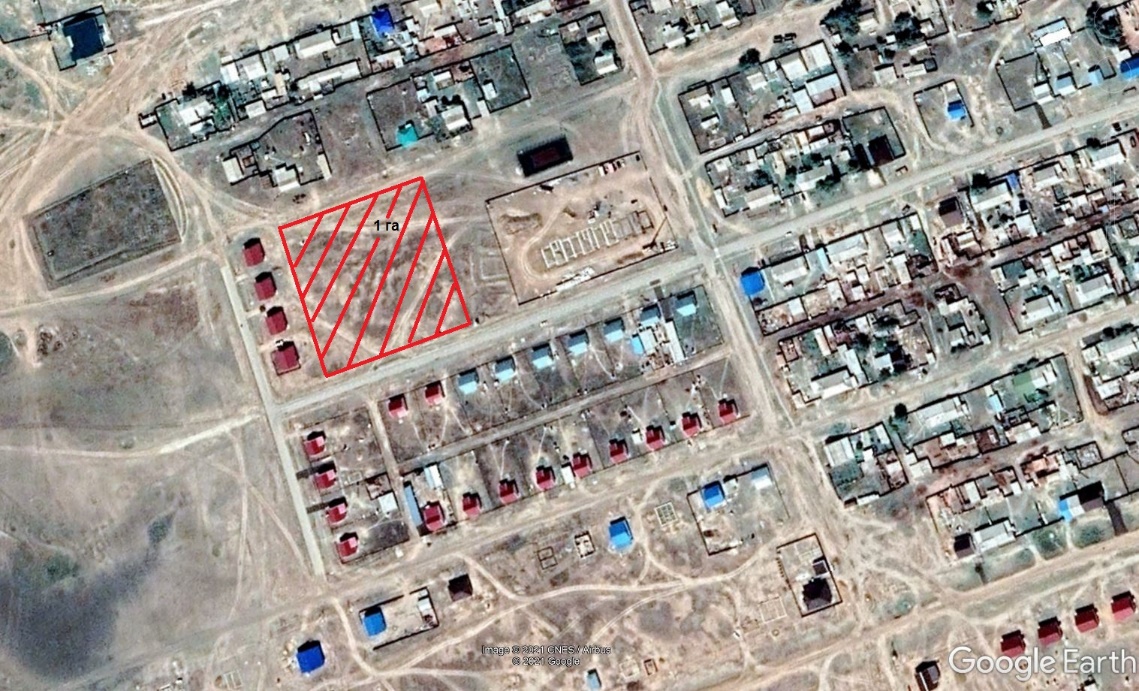 Характеристика и инфраструктура участка №2
Назначение участка: строительство школы
Расположение: ЗКО, Сырымский район, п. Жымпиты
Площадь участка: 1,32 га
Дорожное покрытие: асфальтированная дорога
Водоснабжение – 14 м
Газоснабжение – 55 м
Газоснабжение: сущ. газопровод – 55 м
Водоснабжение: сущ. Колодец – 14 м
Электроэнергии: сущ. КТП – 11 м
Канализация: септик
Расстояние до города: до г. Уральск – 140  км
Электроснабжение - 11 м
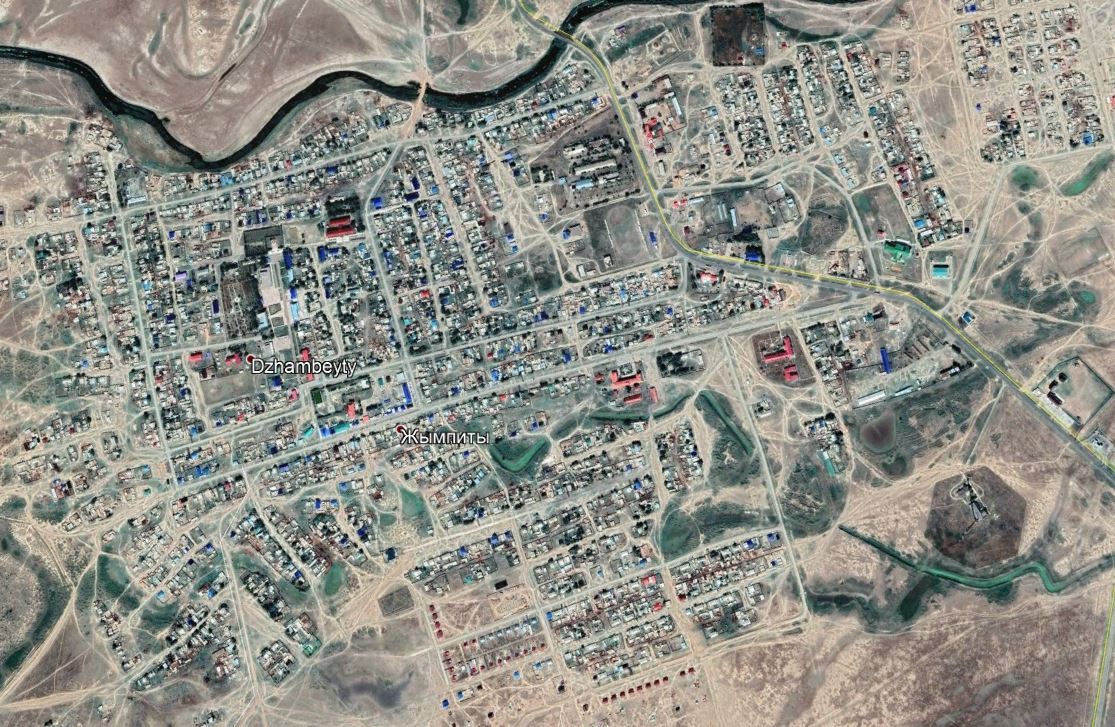 8
Строительство частной  школы на 300 мест
Доходы. 
Возмещение затрат на строительство (CAPEX) в течении 8 лет – 
	96 МРП в год на одного ученика с ежег. индексацией на порядка 4% 
(к примеру, при 100% загрузке: в 2022 г.- 87,3 млн.тг, в 2023 г.- 90,8, в 2024 г.-94,5, 
 в 2025г.- 98,3, в 2026г.- 102,2, в 2027г. – 106,2,
 	 в 2028г.- 110,5, в 2029 г. - 114,9 млн.тг. ВСЕГО за 8 лет – 800 млн.тг.
 	По факту, но не более проектной мощности.
2. 	Возмещение операционных затрат (OPEX)  в  течении 20 лет –
	В зависимости от уровня (1-4 классы, 5-9 классы, 10-11 классы). В ЗКО среднее на учащегося при равномерной укомплектованности с 1 по 11 классы, с ежег. индексацией на порядка 3,5%.
	 в 2022 г.- 96 млн.тг, в 2023 г.-99, в 2024 г.-103 
 в 2025г.- 106, в 2026г.-110, в 2027г.-114, 
 в 2028г.-118, в 2029 г.- 122 млн.тг. 
ВСЕГО за 8 лет: при 100% загрузке – 866 млн.тг.  
                          при 150 % загрузке – 1,3 млрд.тг. 
                          при 200 % - 2х сменке – 1,7 млрд.тг. 	
			Доходы от платных услуг.
Дополнительные услуги по различным кружкам, продленка для младших классов, специализированные курсы по спец.предметам, сдача в аренду двух спортзалов, организация качественного питания- ежегодно не менее 100 млн.тг. За 8 лет 800 млн.тг.
Механизм реализации проекта: 
Инвестор финансирует не менее 10 процентов от стоимости проекта собственными средствами.
За счет гос. заказа в виде ПНФ (возмещение операционных затрат и затрат на строительство). 
Школа останется в собственности Инвестора. Основное условие сохранение профиля (статуса) в течении 20 лет.

Источники дохода инвестора: 
- подушевое финансирование государством;
- оптимизация операционных расходов школы,
 оказание платных услуг.
Строительство интерната  на 100 мест
Тарифы по финансированию по ЗКО от АО «ФинЦентр» на 2021г.
Возмещение затрат на строительство (CAPEX) в течении 8 лет – 
	1-4 классы – 357 099 тг
	5-9 классы – 476 000 тг
	10-11 классы – 563 000 тг
AVG = 465 366*100 = 46 536 633 тг в год	

2. 	Возмещение операционных затрат (OPEX)  в  течении 20 лет –
	Тариф по ЗКО на содержание 1 уч. в интернате составляет 510 000 тенге в год.
	510 000*100 = 51 000 000 тенге в год при 100% заполняемости.	

	                                             Доходы от платных услуг.
Дополнительные услуги по различным кружкам в зависимости от направления интерната.
Механизм реализации проекта: 
Инвестор финансирует не менее 10 процентов от стоимости проекта собственными средствами.
За счет гос. заказа в виде ПНФ (возмещение операционных затрат и затрат на строительство). 
Интернат останется в собственности Инвестора. Основное условие сохранение профиля (статуса) в течении 20 лет.

Источники дохода инвестора: 
- подушевое финансирование государством;
- оптимизация операционных расходов школы,
 оказание платных услуг.
Алгоритм расчета подушевого нормативного финансирования среднего образования 
Приказа Министра образования и науки РК от 27 ноября 2017г. № 597 (Глава 3)
Из чего состоит подушевой норматив финансирования(ПНФ): 
Еz = норма расходов образовательного процесса на одного учащегося в год (ФОТ и прочие затраты непосредственно связаны с обучением, зависит кол-во часов обучения);
L = норма расходов образовательной среды на одного обучающегося в год (ФОТ неквалифицированного персонала и ком. услуги);
k1 = коэффициент наполняемости школ по фактическому среднегодовому контингенту;
k2 = коэффициент наполняемости школ по фактическому среднегодовому контингенту, превышающему проектную мощность школы;
А1 = норма расходов на амортизацию зданий и сооружений, амортизацию/приобретение оборудования, на одного обучающегося( 6МРП в год – 17502 тенге) 
А2 = норма расходов на амортизацию зданий, за каждое вновь введенное ученическое место (для школ);
при строительстве – 96 МРП в год (291 233 тенге на 2022г., 302 882 тенге на 2023г.);
при реконструкции – 47 МРП в год (142 583 тенге на 2022г., 148 286 тенге на 2023г.).
А3 = норма расходов на амортизацию зданий, за каждое вновь введенное ученическое место (для интернатов)
при строительстве – 122 МРП в год (355 874 тенге на 2021г.);
при реконструкции – 47 МРП в год (137 099 тенге на 2021г.).




Размер земельного участка при строительстве школы
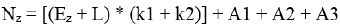